KONSEP KURIKULUM KTSP 2006
DR. Irwan Baadilla, M.Pd.
Karakteristik KTSP
Konsep Dasar KTSP
Konsep Kurikulum KTSP
Landasan pengembangan KTSP
Hakikat KTSP
Tujuan KTSP
Mengembangkan KTSP
Komponen KTSP
KTSP mendongkrak kualitas pendidikan
Prinsip pelaksanaan ktsp
Prinsip dan acuan KTSP
Cara menyusun KTSP
Hakikat KTSP
Kurikulum Tingkat Satuan Pendidikan
KTSP
Penyempurna kurikulium 2004
Kurikulum operasional
dikembangkan dengan memperhatikan standar kompetensi dan indicator kompetensi sebagai pedoman penentuan penilaian kelulusan peserta didik dan satuan pendidikan, dan standar isi yang telah disahkan oleh pemerintah
Tujuan KTSP
umum
Mendirikan dan memberdayakan pendidikan dengan memberi kewenangan pada lembaga pendidikan
Mendorong sekolah dalam pengambilan keputusan secara partisipan
Tujuan Khusus KTSP
Meningkatkan mutu pendidikan
Meningkatkan kepedulian warga sekolah dan masyarakat
Meningkatkan kompetisi
Landasan Pengembangan KTSP
Undang-undang  No. 20 Tahun 2003 tentang Sisdiknas
 Peraturan Pemerintahan Nomor 19 tahun 2005
 Peraturan Menteri Pendidikan Nasional No. 22 tahun 2006
 Peraturan Menteri Pendidikan Nasional No. 23 tahun 2006
 Peraturan Menteri Pendidikan Nasional No. 24 tahun 2006. Mengatur tentang pelaksanaan SKL dan standar isi
Tim kerja yang kompak dan transparan
Kepemimpinan yang demokratis dan profesional
Partisipasi masyarakat dan orang tua
Pemberian otonom luas kepada sekolah dan satuan pendidik
Karakteristik KTSP
Berpusat pada potensi, perkembangan, kebutuhan dan kepentingan
Beragam dan Terpadu
Seimbang antara Penas dan Penda
Prinsip-prinsip KTSP
Tanggap terhadap perkembangan IPTEK
Sepanjang hayat
Menyeluruh dan berkesinambungan
Acuan Pengembangan KTSP
Meningkatkan amal dan taqwa
Perkembangan IPTEK dan seni
Peningkatkan kecerdasan, minat, dan potensi
Kondisi sosial masyarakat
Tuntutan dunia kerja
Kesetaraan gender
Agama
Dinamika global
K
O
M
P
O
N
E
N


K
T
S
P
1. Tujuan Pendidikan Tingkat Satuan Pendidikan
2. Struktur dan Muatan Kurikuluam Satuan Pendidikan
3. Kalender Pendidikan
4. Pengaturan Bebas Belajar
5. Ketuntasan Belajar
6. Kenaikan Kelas dan kelulusan
7. Penjurusan
8. Pendidikan Kecakapan Hidup
9. Pendidikan Berbasis Keunggulan Lokal dan Global
10. Silabus dan Rencana Pelaksanaan Pengajaran
KTSP Mendongkrak Kualitas Pendidikan
Iklim pembelajaran yang kondusif
Otonomi sekolah dan satuan pendidikan
Menghidupkan dan meluruskan MGMP dan KKG
Kemandirian guru
Kewajiban sekolah dan satuan pendidikan
Revitalisasi partisipasi masyarakat dan orangtua
Kepemimpinan yang demokratis dan profesional
Mengembangkan KTSP
Menganalisis dan mengembangkan SKL dan SI
Merumuskan visi dan misi serta tujuan satuan pendididikan
Mengembangkan bidang studi yang akan direalisasikan sesuai tujuan
Mengembangkan dan mengidentifikasi tenaga-tenaga kependidikan
Mengidentifikasi fasilitas pembelajaran  sesuia sarana dan prasarana
Cara menyusun KTSP
Proses menyusun KTSP
Langkah-langkah menyusun KTSP
Pengesahan KTSP
Mekanisme penyusunan KTSP
Mengembangkan komponen KTSP
Cara menyusun KTSP
Proses menyusun KTSP
Analisis potensi, kekuatan, dan kelemahan yang ada di sekolahan dan satuan pendidikan
Analisis peluang dan tantangan yang ada di masyarakat dan lingkungan sekitar
Mengidentifikasi Standar Isi dan Standar Kompetisi Lulusan sebagai acuan penyusunan kurikulum tingkat satuan pendidikan
Langkah-langkah menyusun KTSP
Menentukan fokus atau kompetisi dasar
Menemukan  variabel atau indikator
Menentukan standar
Merencanakan target
Merumuskan program untuk mencapai target
Mengembangkan komponen KTSP
Silabus
Visi dan misi pendidikan
Menyusun kalender pendidikan
Struktur muatan KTSP
Tujuan pendidikan
Rencana pelaksanaan pembelajaran
Mekanisme Penyusunana KTSP
Prinsip- prinsip pelaksanaan KTSP
Pelaksanaan kurikulum berdasarkan potensi, perkembangan, dan kondisi peserta didik
 menegaskan kelima pilar belajar
 memungkinkan peserta didik untuk mendapat pelayanan yang bersifat perbaikan, pengayaan atau percepatan sesuai dengan potensi 
 dilaksanakan dalam suasana hubungan peserta didik dan pendidik yang saling menerima dan menghargai, akrab, terbuka dan hangat
Dilaksanakan dengan menggunakan pendekatan multistrategi dan multimedia,  sumber belajar dan teknologi yang memadai, dan memanfaatkan lingkungann sekitar sebagai sumber belajar

     Dilaksanakan dengan mendayagunakan kondisi alam,  social, dan budaya serta kekayaan daerah untuk keberhasilan pendidikan dengan muatan seluruh bahan kajian secara optimal.

     Mencakup seluruh komponen-komponen mata pelajaran, muatan local, dan pengembangan diri diselenggarakan keseimbangan, keterkaitan dan kesinambungan yang cocok
Pengembangan Program
Program Tahunan
 Program Semester
Program Mingguan atau Harian
 Program Pengayaan dan Remedial
 Program Pengembangan Diri
Pelaksanaan Pembelajaran
Pre Tes (Tes Awal)
Menyiapkan peserta didik dalam proses belajar
Mengetahui tingkat kemajuan belajar siswa
Mengetahui kemampuan awal peserta didik
Mengetahui darimana proses belajar dimulai
Pembentukan Kompentesi
untuk membentuk manusia yang berkualitas tinggi,  baik mental, moral maupun fisik
Post Test
Mengetahui tingkat penguasaan peserta didik terhadap kompetisi
Mengetahui kompentisi dan tujuan-tujuan yang dikuasai peserta didik
Mengetahui peserta didik yang perlu mendapat remedial dan pengayaan
Bahan acuan untuk melakukan perbaikan terhadap kegiatan pembelajaran dan pembentukan kompentesi
Penilaian Hasil Belajar
Tindak Lanjut
Peningkatan aktivitas dan kreativitas peserta didik
Peningkatan motivasi belajar
Mengembangkan keberanian dan rasa percaya diri
Memberikan kehangatan dan semangat
Memberi kesempatan berkomunikasi aktif dan terarah
Membangkitkan rasa ingin tahu
Melibatkan peserta didik dalam menentukan tujuan dan menilai hasilnya
Memperhatikan minat belajar siswa
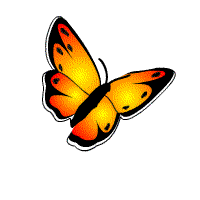 Memberi pengawasan yang tidak ketat dan otoriter
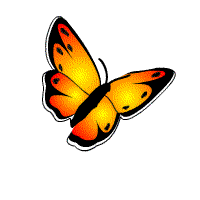 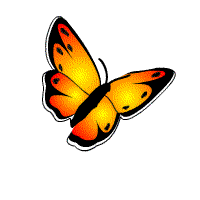 1. Kegiatan Awal/Pedahuluan
Rencana Pelaksanaan Pembelajaran
2. Kegiatan Inti
Guru memberitahukan tujuan atau kompetensi yang harus dicapai oleh peserta didik
Alternatif kegiatan belajar yang akan dialami peserta didik
Mengajak peserta didik menyimpulkan materi yang telah diajarkan
3. Kegiatan Akhir
Wassalamualaikum Wr. Wb